March 2015
Long range indoor channel measurements for the 60 GHz band
Date: 2015-03-08
Authors:
Slide 1
Cagatay Capar, Ericsson
March 2015
Abstract
New channel models are needed to support the wide range of use cases envisioned for NG60.
Channel measurements are important to help with channel modeling efforts.
This contribution presents some results from a channel measurement campaign carried out within the METIS project [1].
Long range indoor office signal strength measurements in the 60 GHz band for both line-of-sight and non-line-of-sight are given.
Measurements of loss due to blockages are shown.
Slide 2
Cagatay Capar, Ericsson
March 2015
Outline
Motivation/Related Work

Office corridor long range measurements

Blockage due to door, window, wall

Human blockage measurements

Summary and Conclusions
Slide 3
Cagatay Capar, Ericsson
March 2015
Motivation/Related work
Many new use cases are envisioned for NG60, covering short, medium, and long range communications [2].
New channel models that complement 802.11ad channel models [3] are needed to support these use cases. 
Channel measurements are important to help with channel modeling efforts.
Outdoor channel measurements were presented and a channel modeling approach was proposed in [4].
Slide 4
Cagatay Capar, Ericsson
March 2015
Office corridor long range measurements
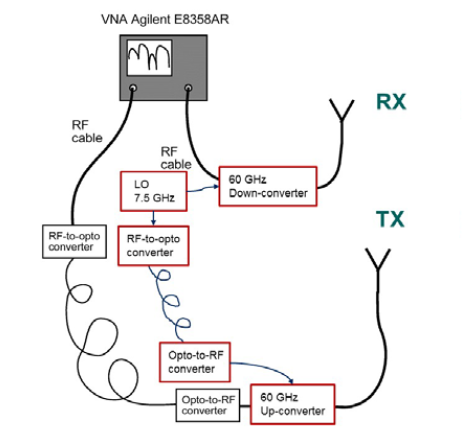 Measurements carried out in an indoor office environment in Stockholm, Sweden by Ericsson.
Measurement setup
Slide 5
Cagatay Capar, Ericsson
March 2015
Measurement layout
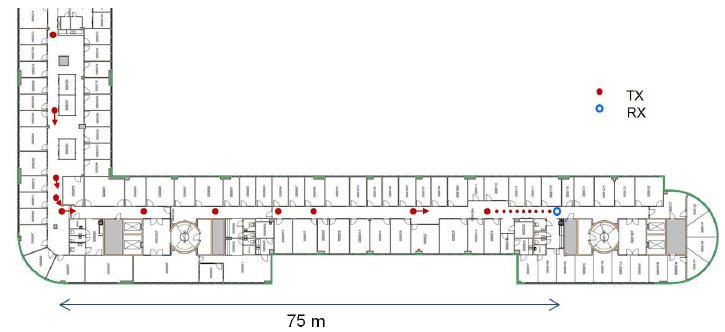 20 Tx locations, 1 Rx location.
Slide 6
Cagatay Capar, Ericsson
March 2015
Measurement results
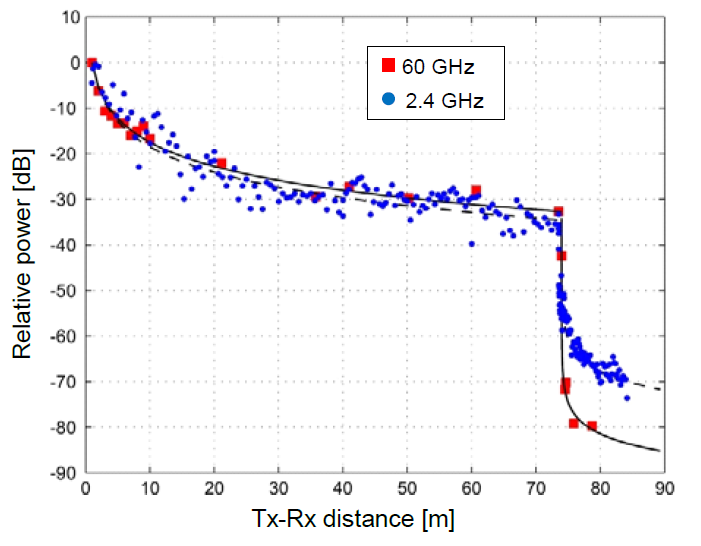 Sharp drop after corner.

Clear frequency dependency in NLOS path loss: 15 dB larger at 60 GHz compared to 2.4 GHz.

Path loss modeled according to recursive Berg model [5]:
Semi-empirical model
Proposed for modeling signal strength in urban environment
Street corner modeled as a source
Diffraction loss at corners calculated as a function of the angle and empirical parameters.

Measurements show good agreement with the model.
model
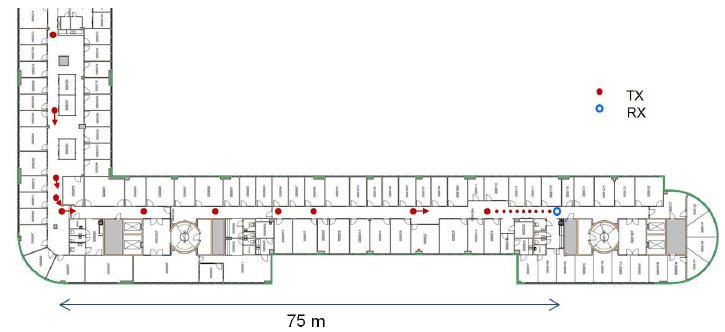 Slide 7
Cagatay Capar, Ericsson
March 2015
Recursive Berg model
Path loss modeled according to recursive Berg model [5]:
Semi-empirical model
Proposed for modeling signal strength in urban environment
Street corner modeled as a source
Diffraction loss at corners calculated as a function of the angle and empirical parameters.
Model details:
Tx
node 0
s0
node 1
q1
Rx
s1
node 2
Slide 8
Cagatay Capar, Ericsson
March 2015
Loss due to obstacles
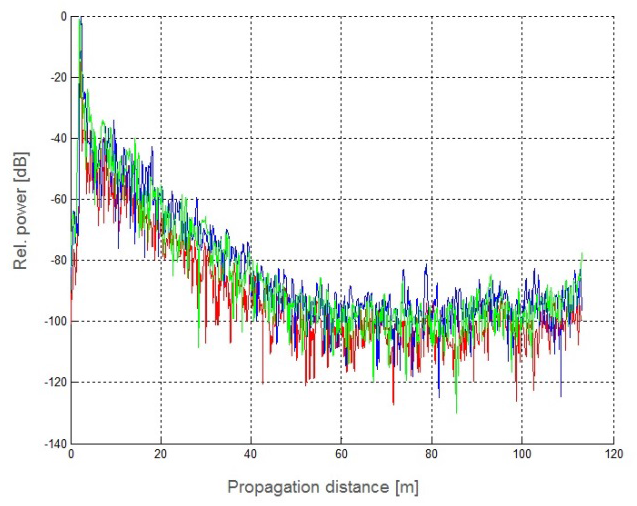 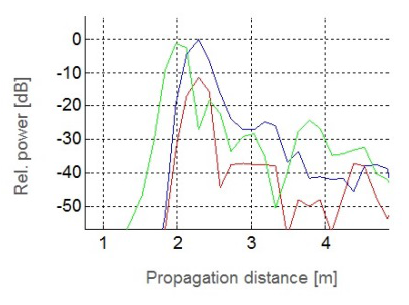 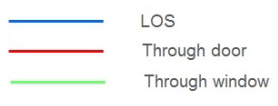 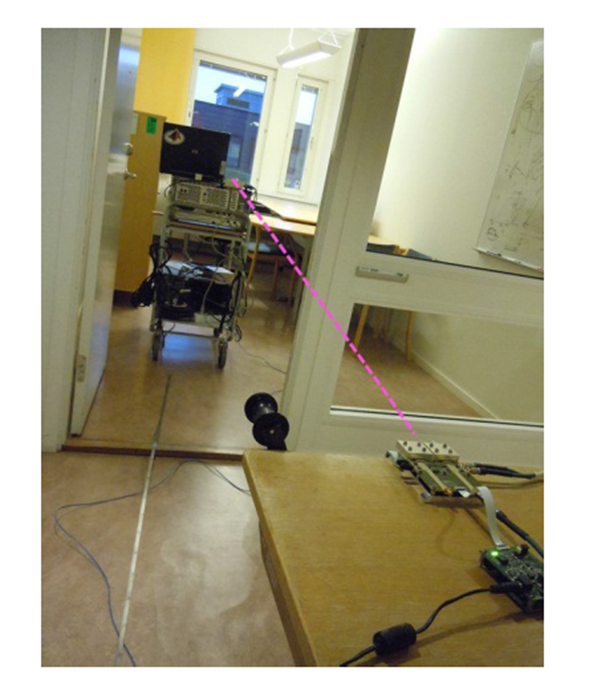 Loss due to 
window = 1.0 dB
door = 11.5 dB
wall = 7.5 dB
Slide 9
Cagatay Capar, Ericsson
March 2015
Medium range indoor office
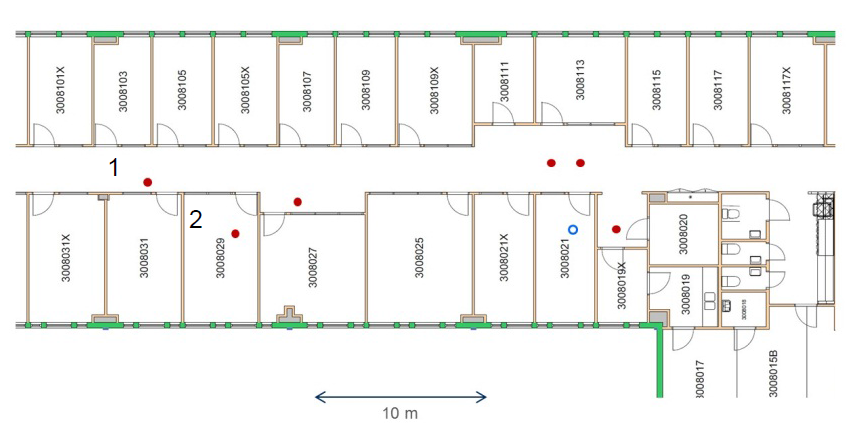 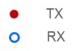 Tx location 1 (corridor-to-room): 29 dB loss observed in excess of free space loss
Tx location 2 (room-to-room): 48 dB loss observed in excess of free space loss
Slide 10
Cagatay Capar, Ericsson
March 2015
Human body shadowing
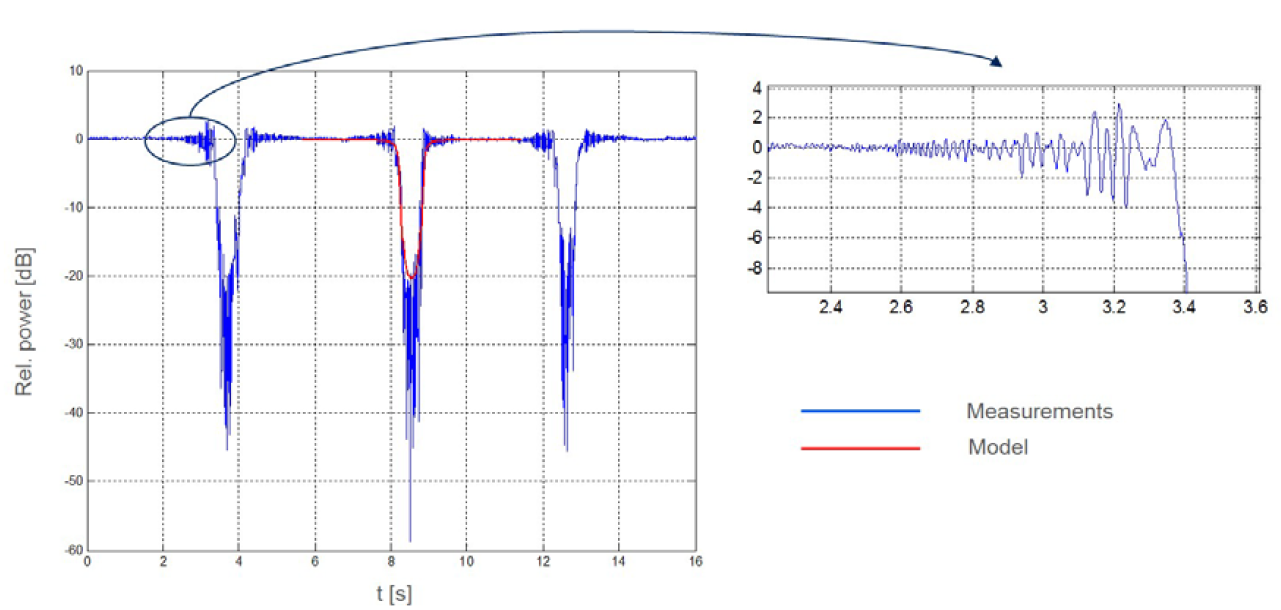 Line-of-sight link of 3.7 m.
One person walking back and forth in between.
Model: Diffraction around four edges of a rectangular screen with 30 cm width.
Slide 11
Cagatay Capar, Ericsson
March 2015
Summary and Conclusions
Long range indoor office signal strength measurements are provided for the 60 GHz band. 
Loss due to blockages such as wall, door, window, human body are measured and shown to be significantly frequency dependent.
Sharp drop observed in signal strength once nodes are in none-line-of-sight (NLOS). NLOS measurements show good agreement  with the recursive Berg model [5]. This shows that diffraction can be dominant in NLOS 60 GHz links.
Slide 12
Cagatay Capar, Ericsson
March 2015
References
“METIS Channel Models,” METIS Deliverable D1.4, February 2015. https://www.metis2020.com/
11-14/1386r1, “NG60 Usage Models Update”
11-09/0334r8, “Channel Models for 60 GHz WLAN Systems”
11-14/1486r0, “Channel Models in NG60”
J. E. Berg, “A recursive method for street microcell path loss calculations,” Personal, Indoor and Mobile Radio Communications, September, 1995.
Slide 13
Cagatay Capar, Ericsson